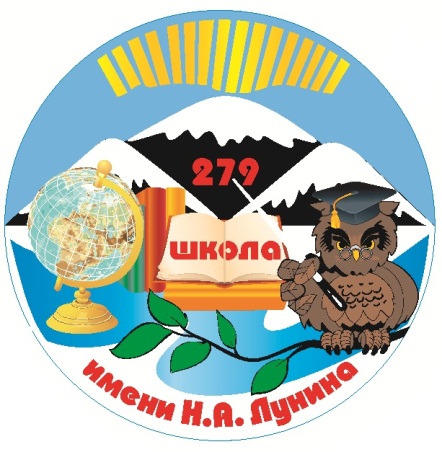 «Стандарты второго поколения невозможны без учителя «второго поколения»
Управление педагогическим коллективом в условиях модернизации образования (внедрения ФГОС НОО)
Директор МБОУ ООШ № 279 г. Гаджиево
Матвиишина Ирина Васильевна
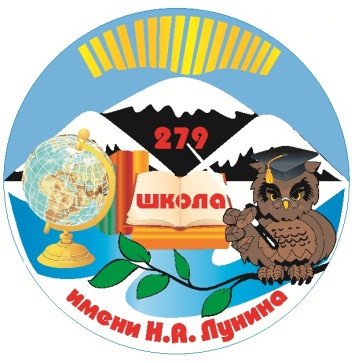 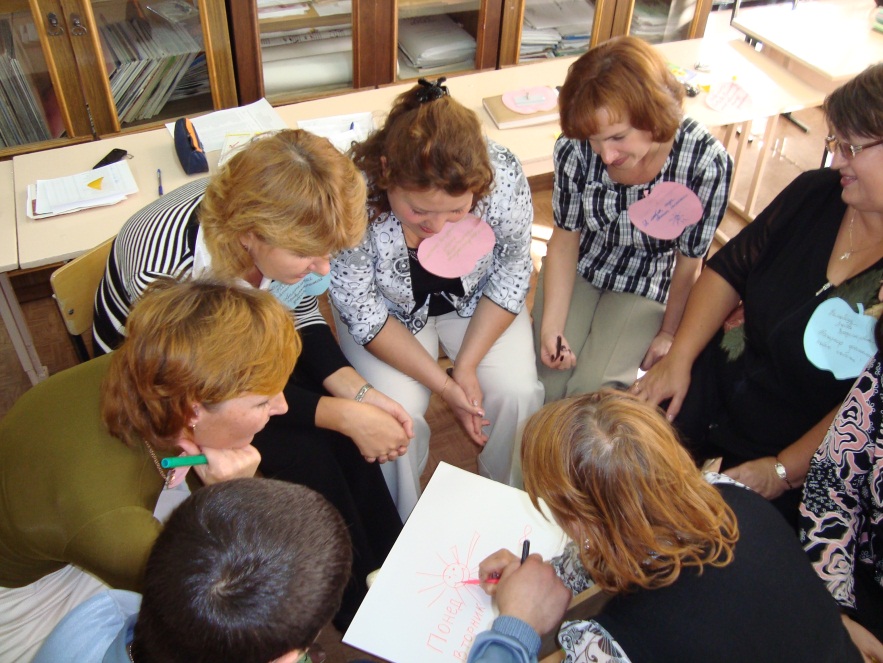 Педагогический совет «Наша новая школа»
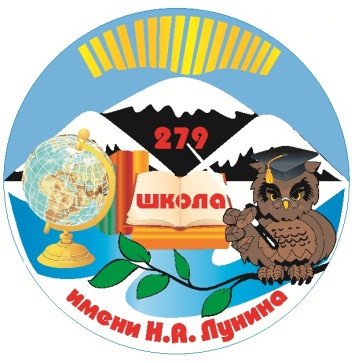 Нравится ли Вам Ваша работа?
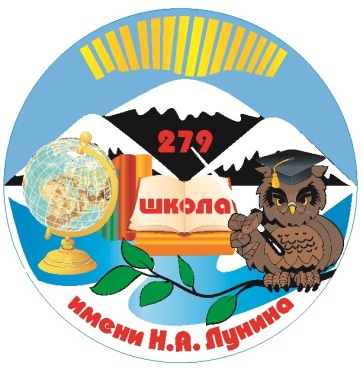 Хотели бы Вы перейти на другую работу?
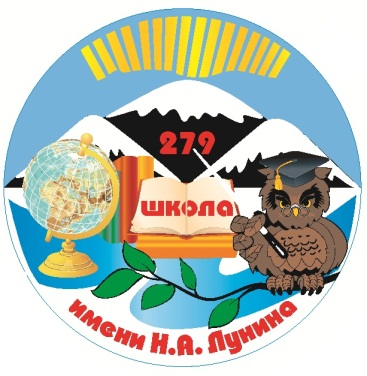 Насколько организована работа педагогов администрацией?
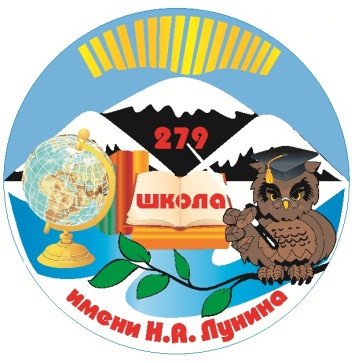 Реальное воздействие руководителя на дела коллектива
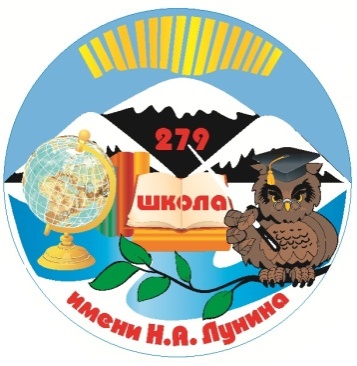 Материальной базой
Загруженностью работой
Количеством часов
Размером заработной платы
Отношениями с администрацией
Санитарно-гигиеническими условиями
Возможностью повышения квалификации
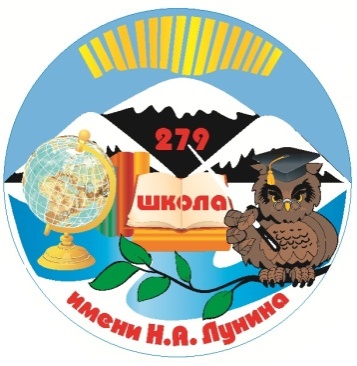 Педагогические советы, круглые столы, семинары…
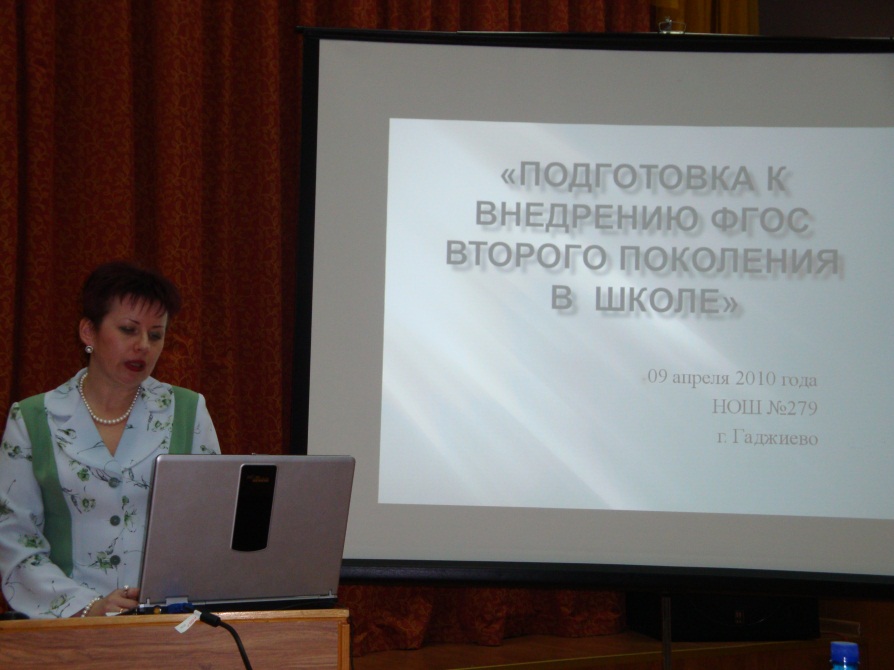 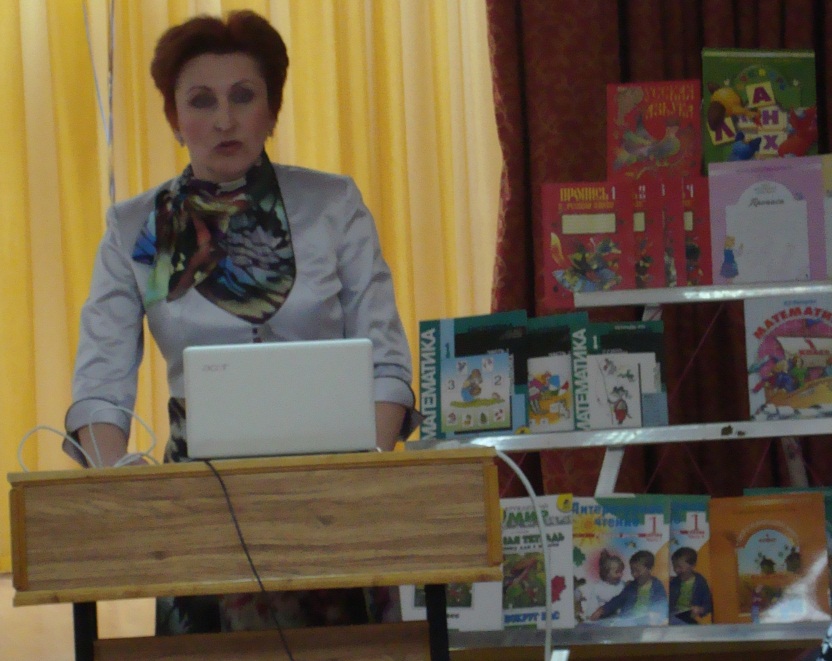 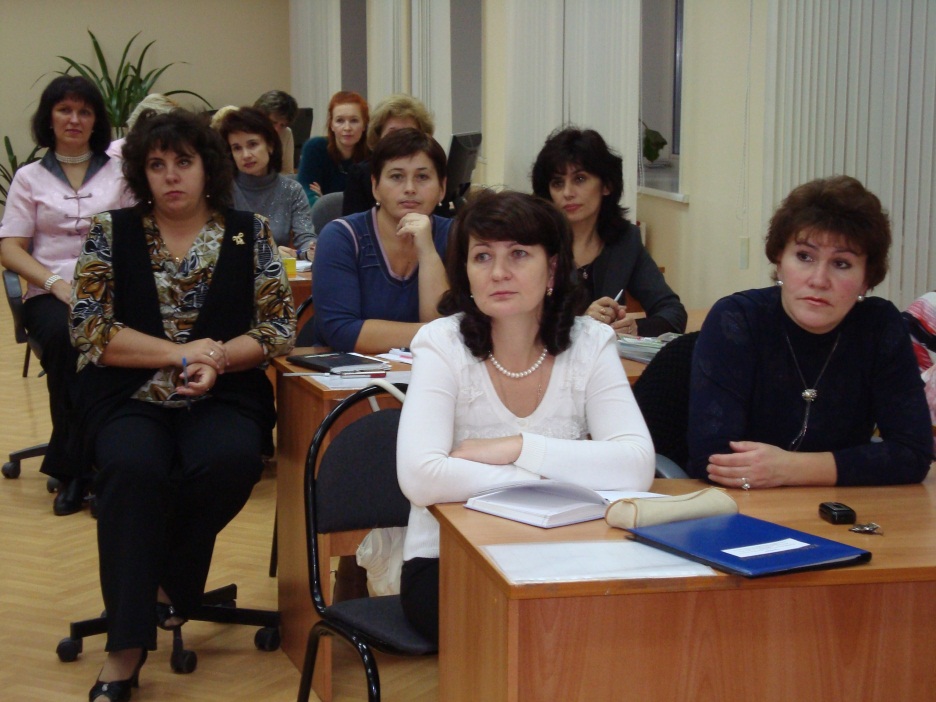 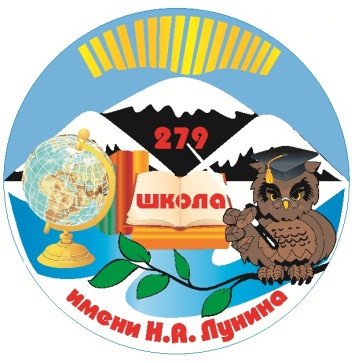 Современные образовательные технологии, используемые в образовательном процессе педагогами школы
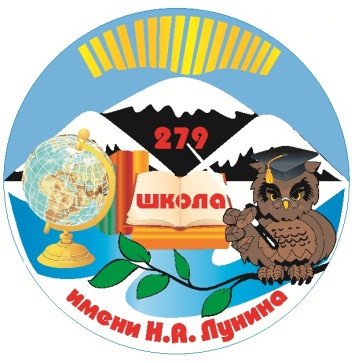 Обобщение педагогического опыта на уровне школы
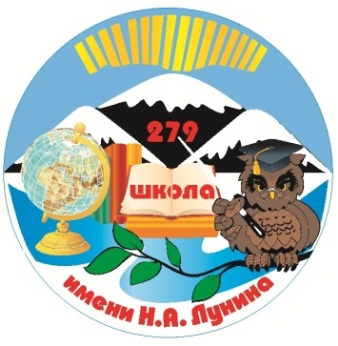 Рейтинговый лист учителя за 1 п/г 2011-2012  уч.года     ФИО _______________________
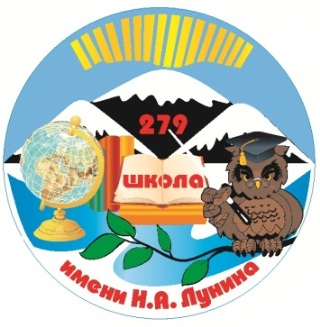 Рейтинговый лист учителя за 1 п/г 2011-2012  уч.года     ФИО _______________________
Ваша премия
Ваша премия
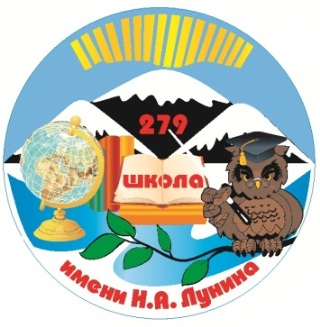 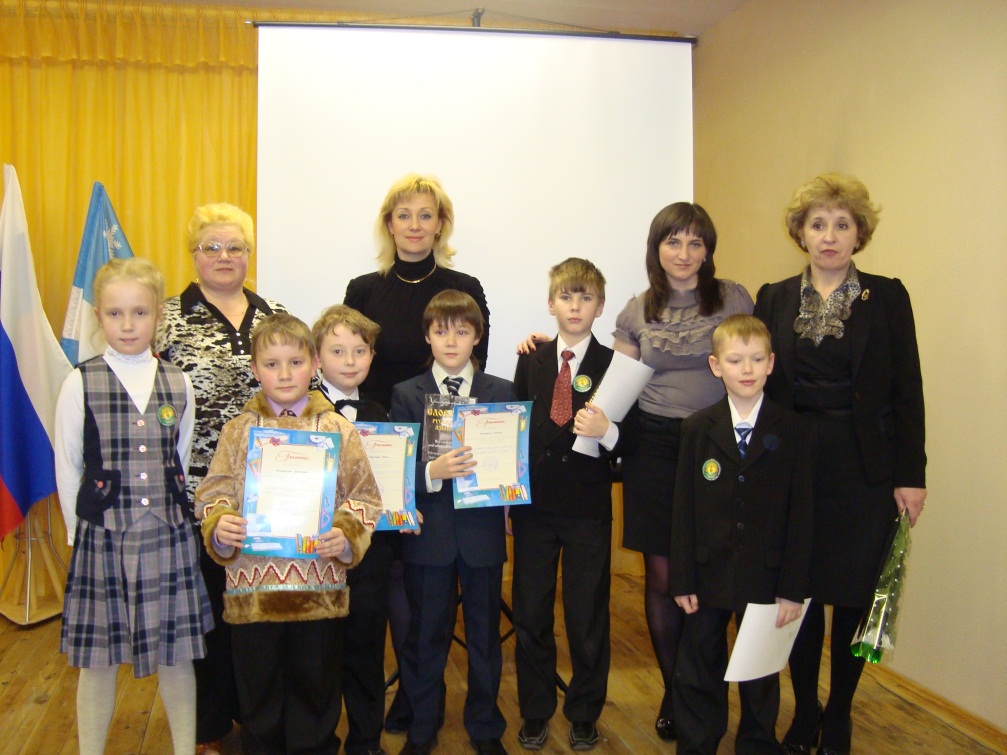 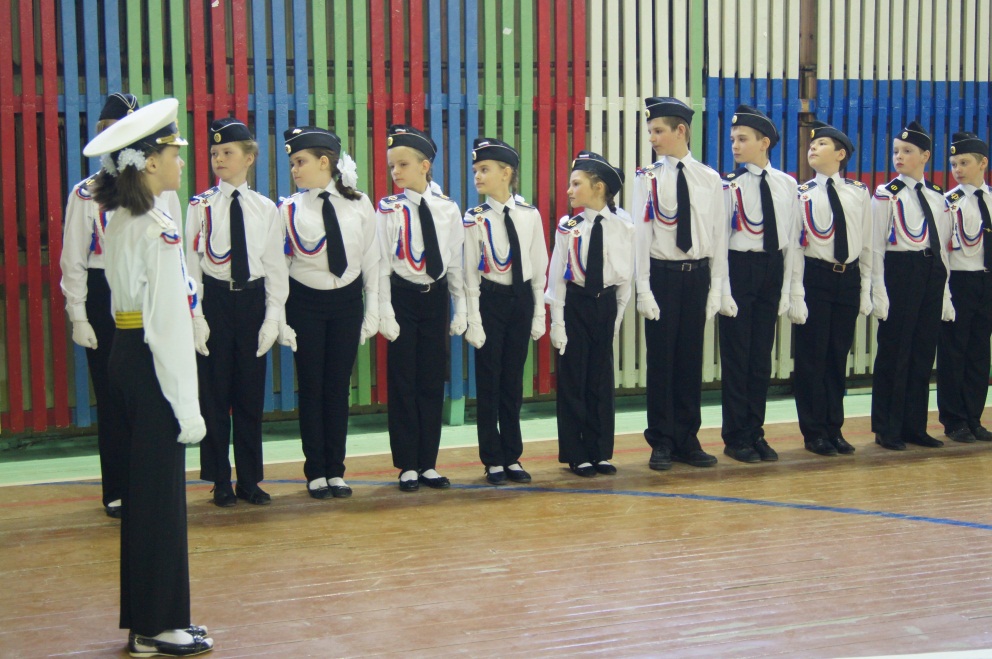 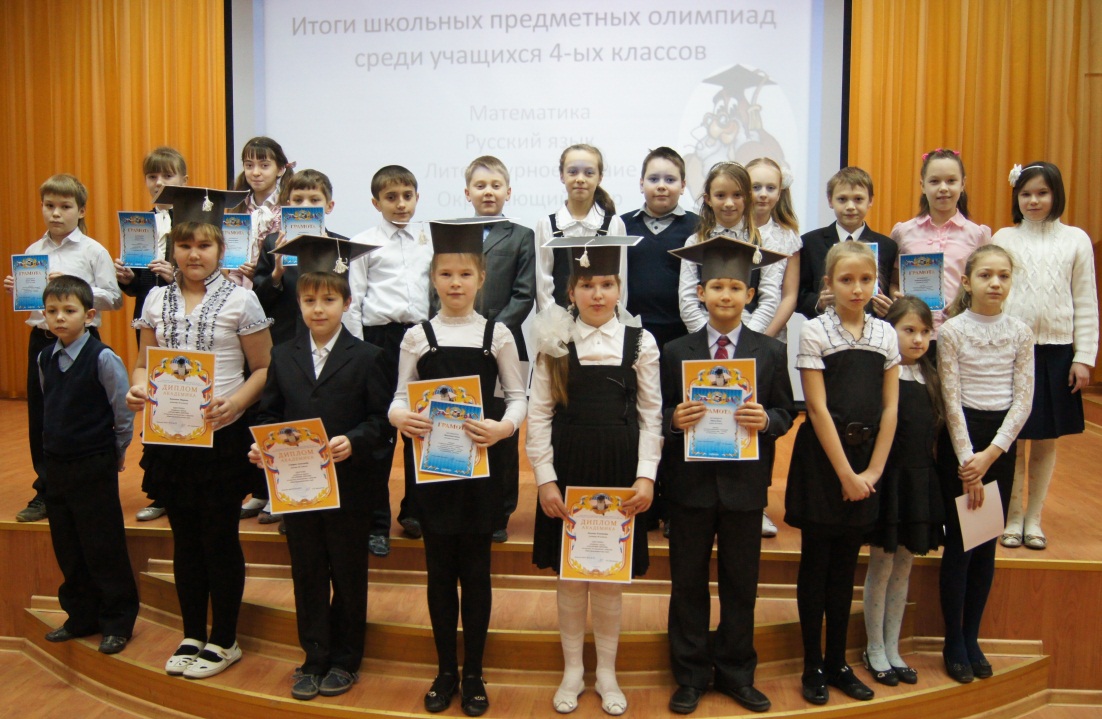 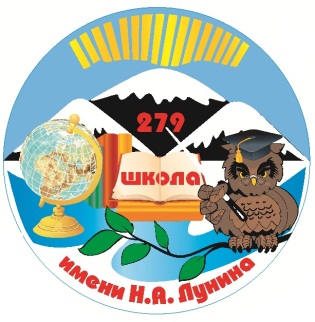 Сравнительный анализ количества уроков и внеклассных мероприятий, проведенных с использованием ИКТ за последние 3 учебных года
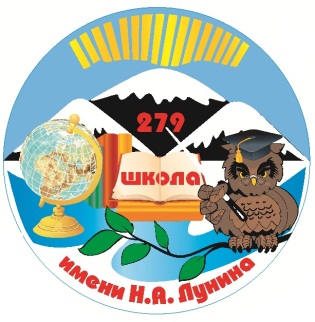 Оснащенность компьютерной и мультимедийной техникой
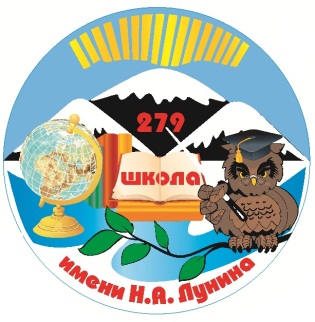 Обобщение и распространение опыта
На сайтах:
http://www.festival.1september.ru, 
http://portfolio.1september.ru,
http://rospedclub.phtml/prPed, 
http://www.it-n.ru, 
http://www.mounosch279.ucoz.ru   и др.

Сайты классов:
2д класса - http://iskorkiklass.ucoz.ru/
3е класса - http://caitclassa.ucoz.ru/
4г класса - http://scholiry1-4.ucoz.ru/
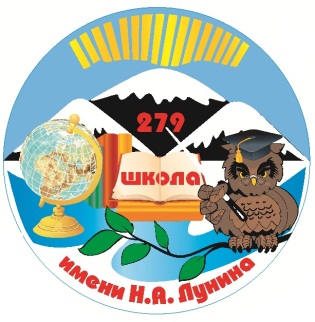 Спасибо за внимание!
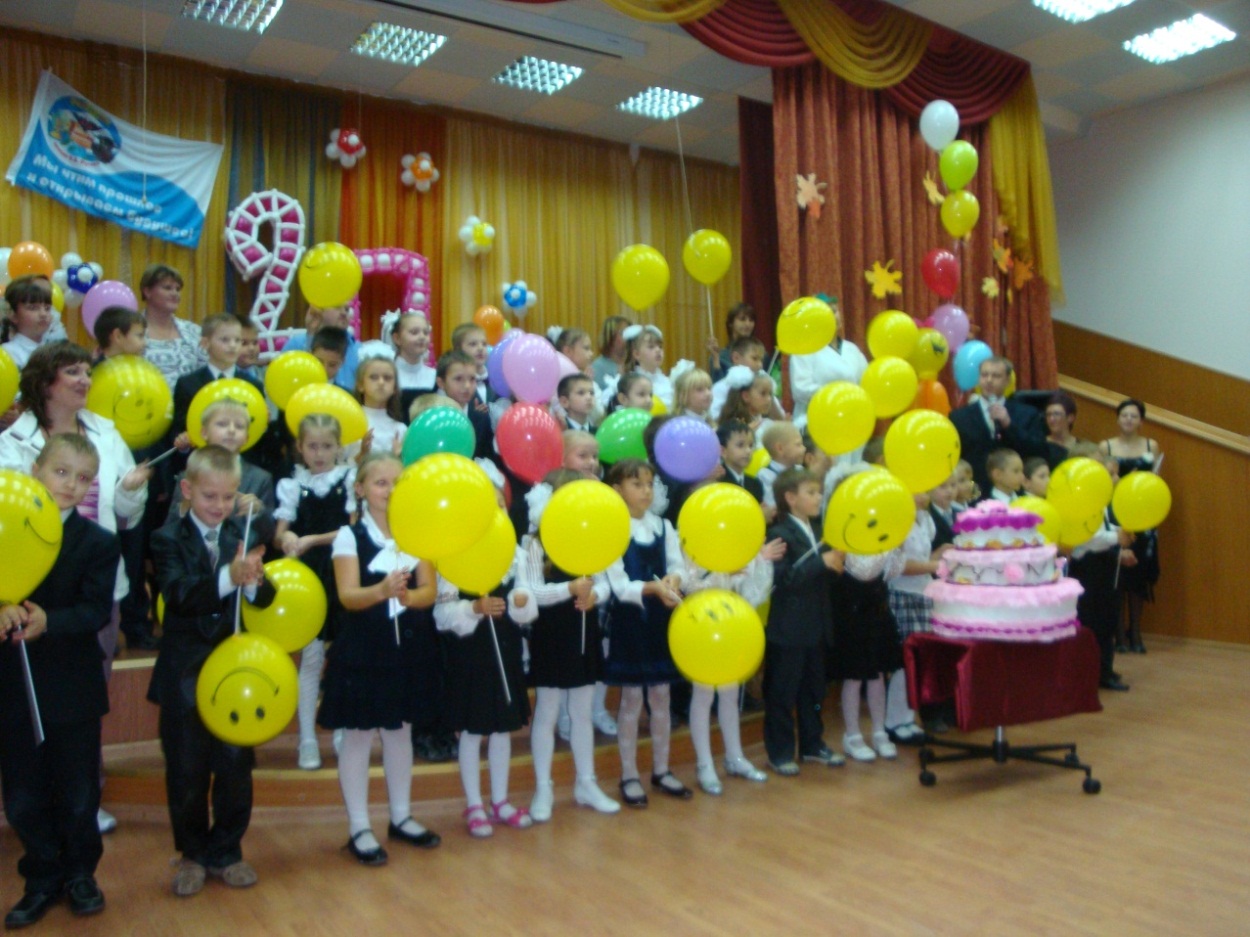 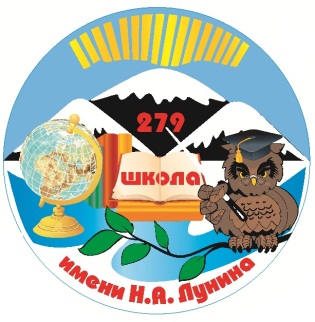 Литература
1. http://fcoit.ru/internet_conference/
2. Электронный журнал: http://erono.ru/art/
3. http://www.menobr.ru/